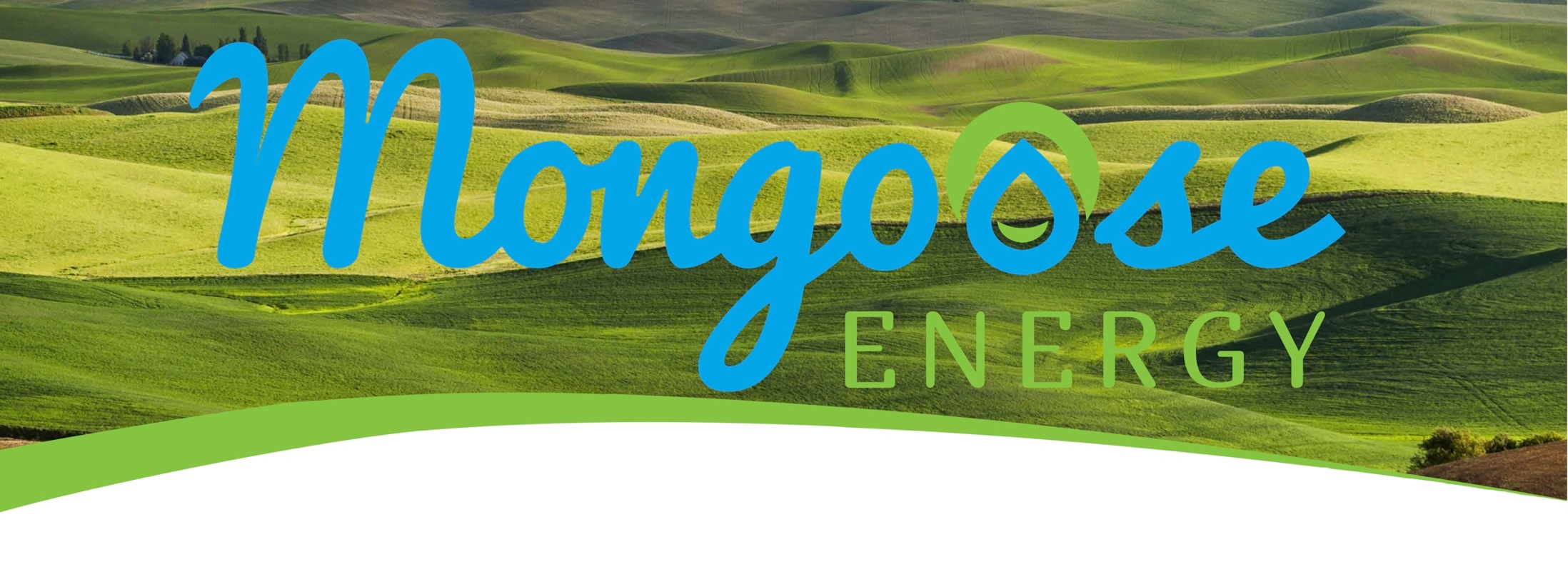 The future of renewables in the UK

 Jan-Willem Bode
4 March 2016
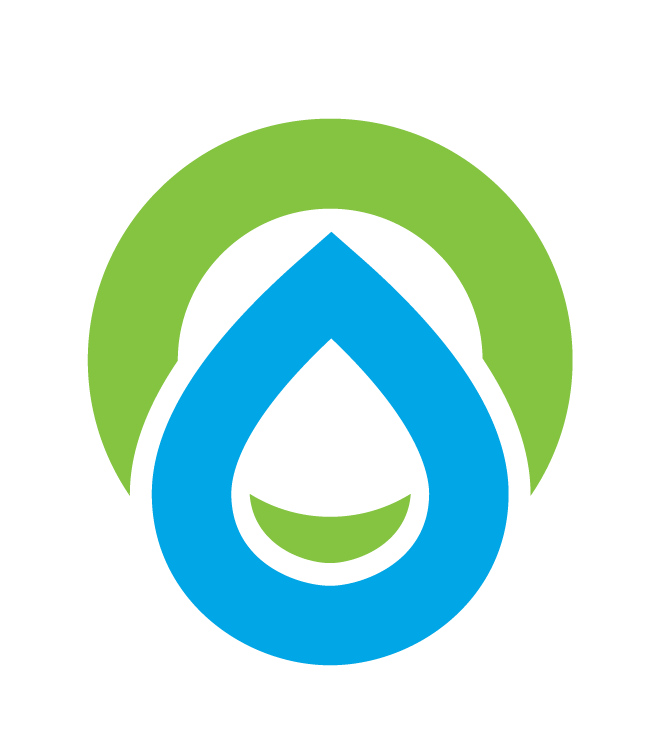 The next 20 minutes
Mongoose Energy

The Future of Renewables
Solar grid parity?
Community energy vs regular energy
Cheap capital?
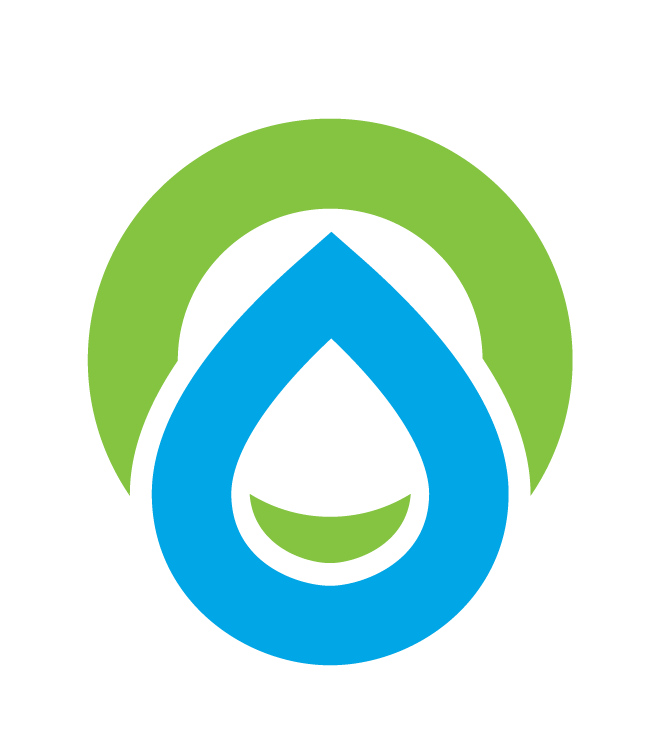 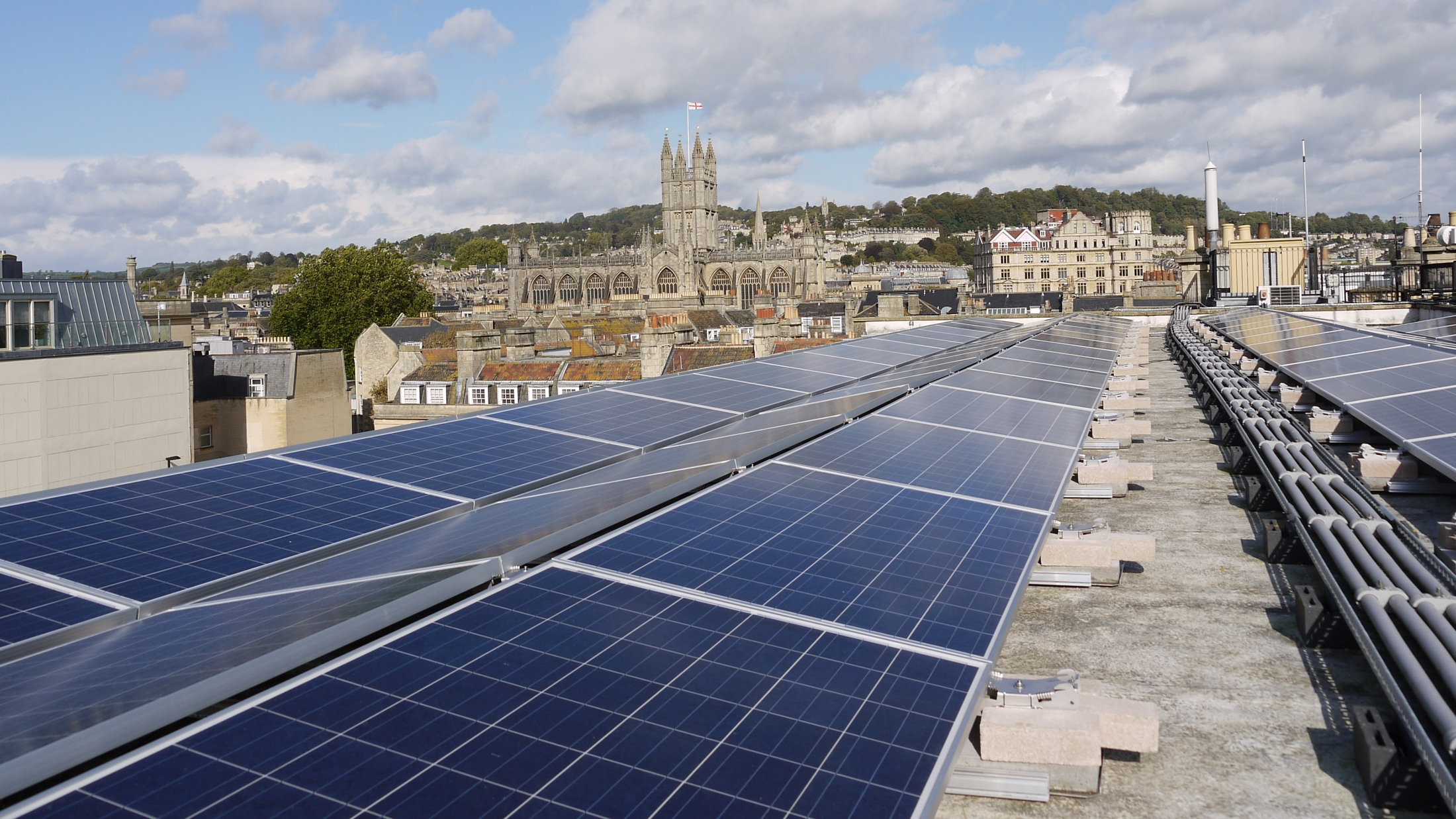 Transforming the nature of energy ownership
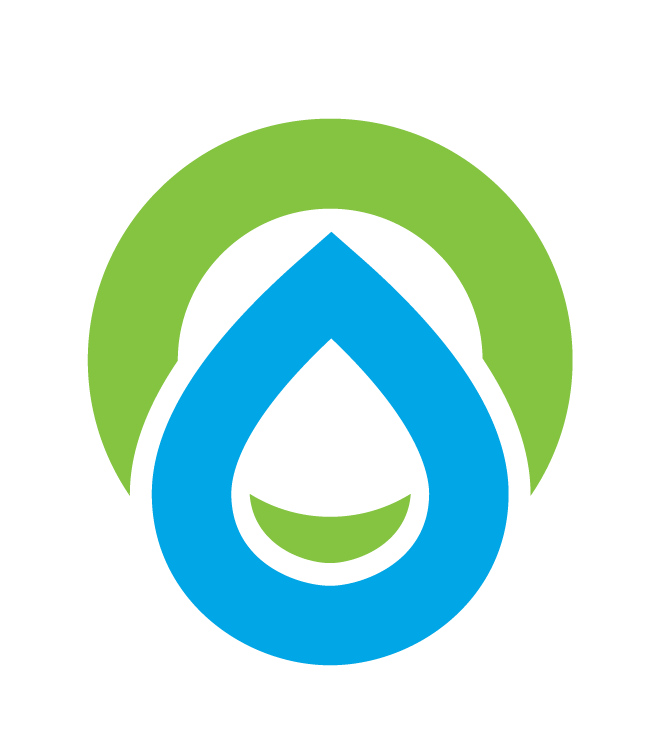 Ownership and governance
Community 
co-operative
(always >50%)
Investors
Employees
Mongoose Energy Ltd
Supply
Generation
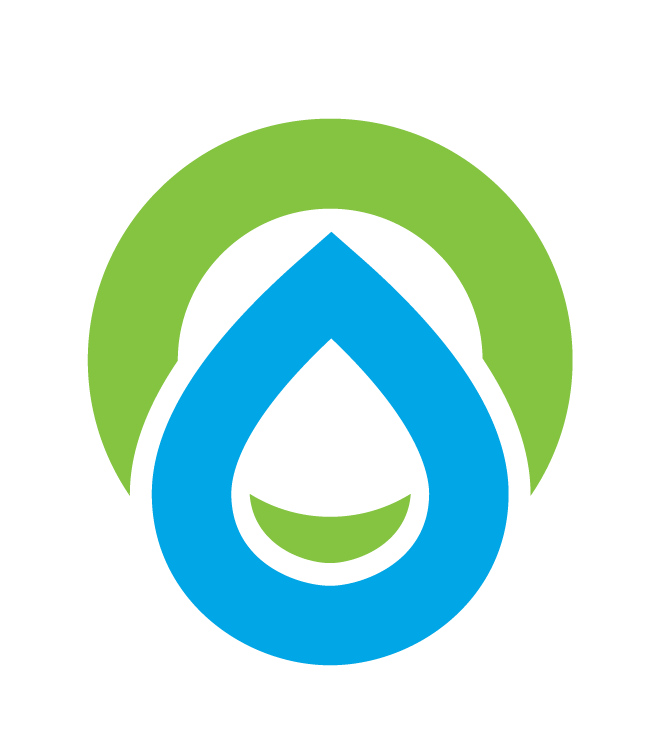 Mongoose Board
Independent chair: Sir Ed Davey

3 non-execs from co-op (elected by members)

1 non-exec employee representative

2 non-execs from the investors

3 executive directors
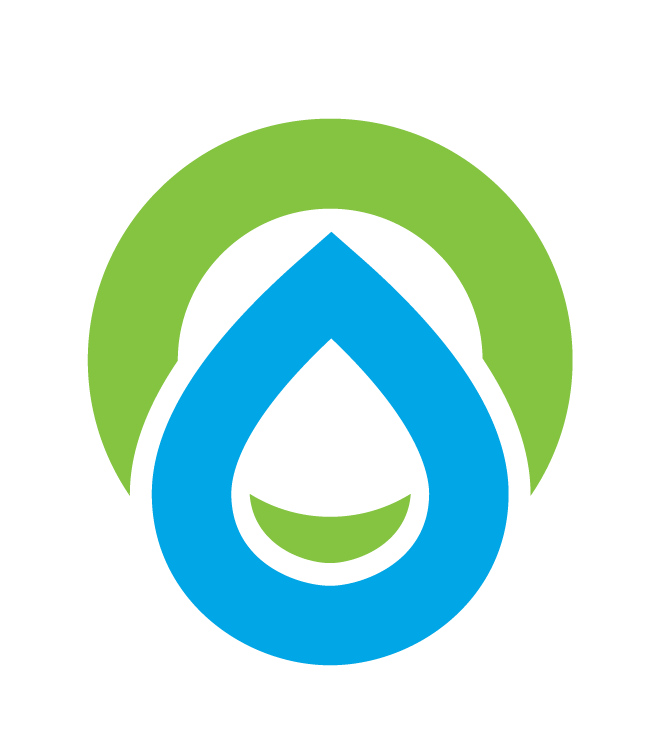 The core: the community groups
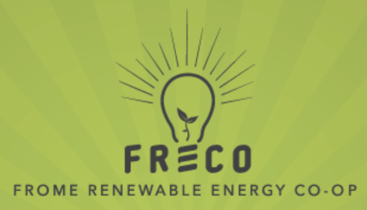 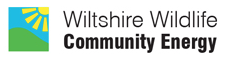 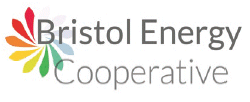 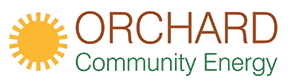 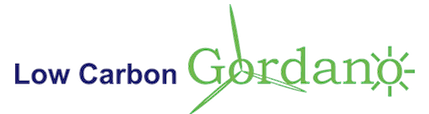 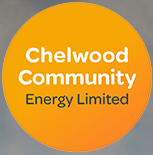 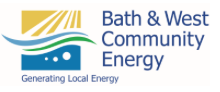 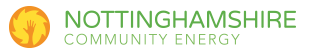 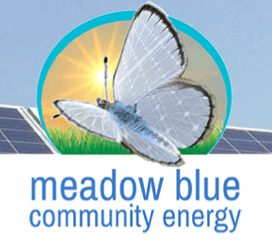 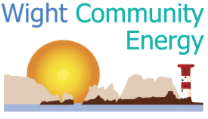 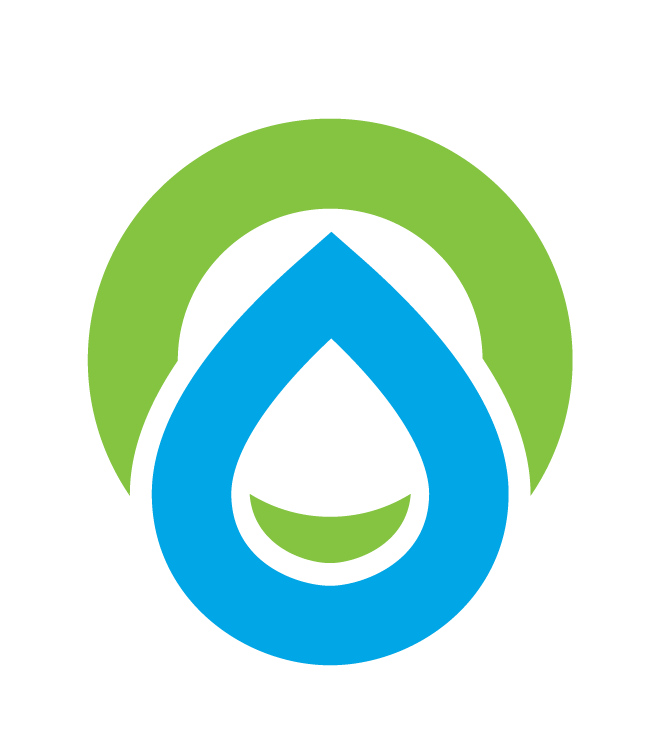 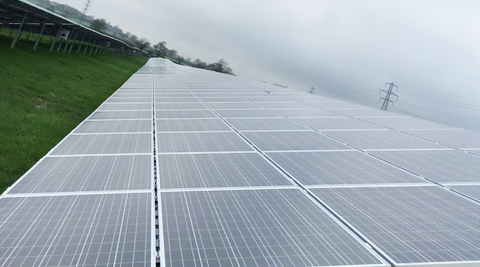 Generation
Assets under management: £40m
AUM by end of June: £80m
Pipeline for next year: £110m
Ground mount solar
Offshore wind
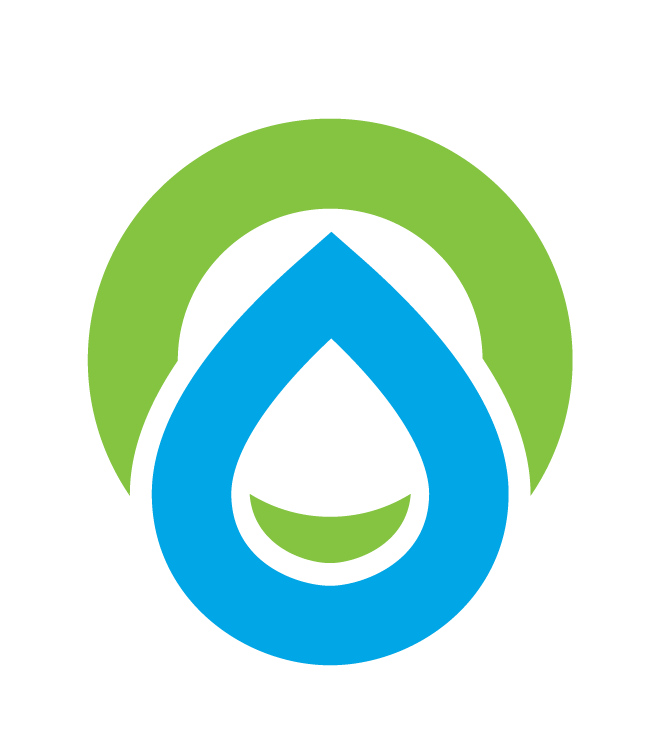 Generation
Mongoose manages the projects and runs the corporate secretariat of the bencoms
Priority is to ensure payment of investors
Track record: BWCE, LCG  and WWCE have paid 7% since beginning
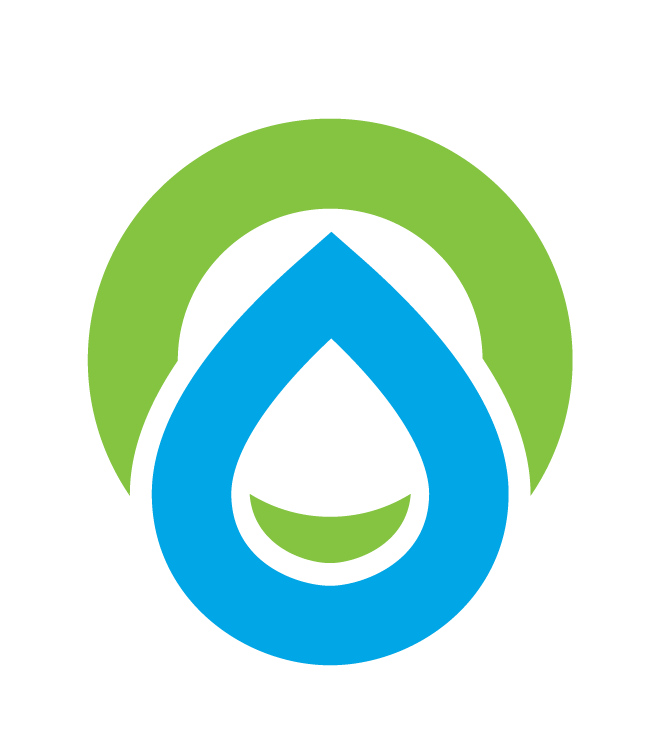 Frome Renewable Energy Co-op
Launched first share offer May 2015
Raised £280,000 in four days
Installed 200kw solar pv
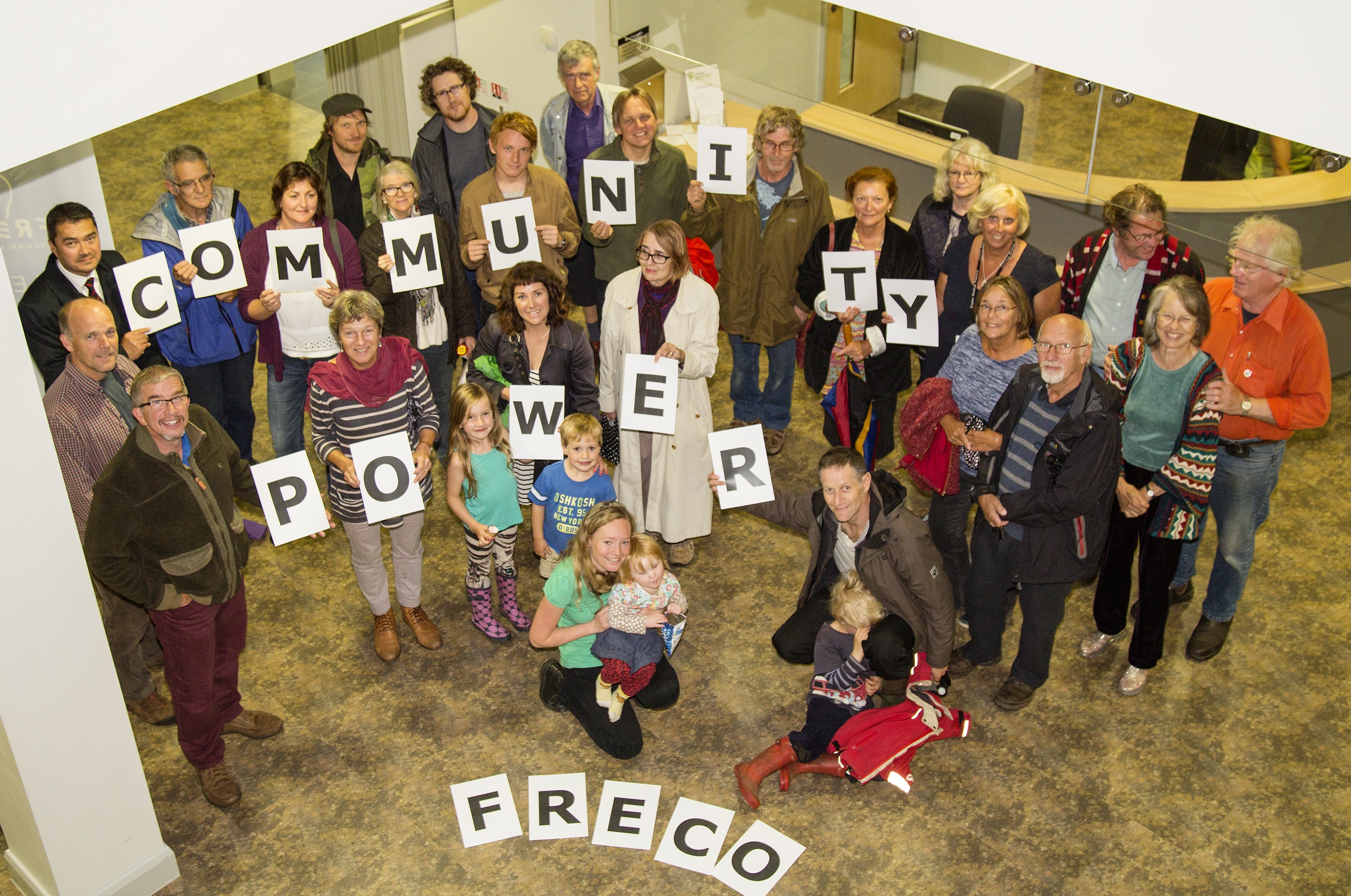 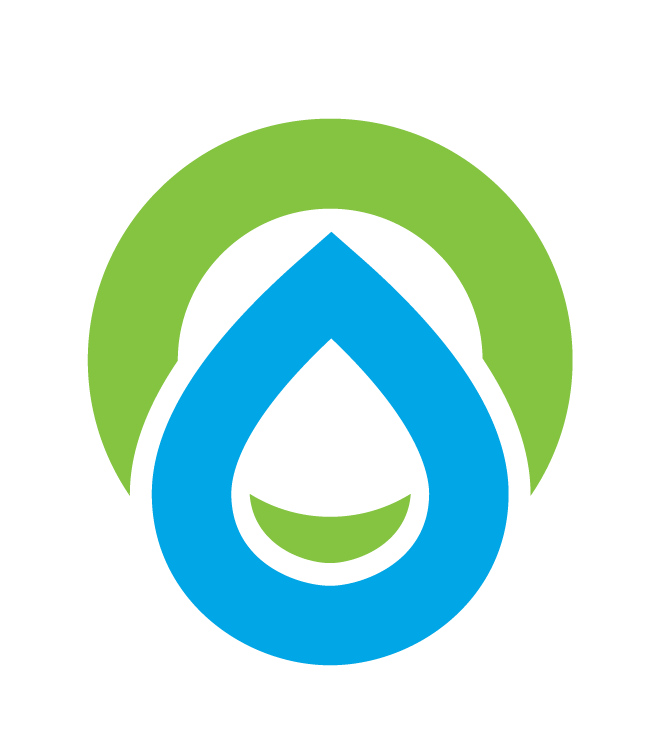 Supply
In full preparation mode to launch a supply business 
Estimated launch late 2016
Working closely with the community groups to develop a simple, transparent and fair proposition
Majority of benefits to community
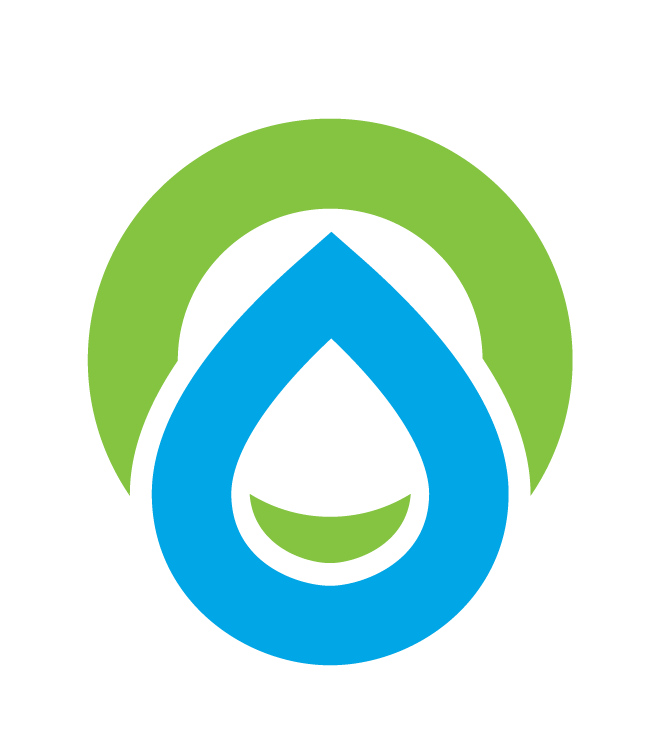 The future of renewables
It is all uncertain
LECs gone
FIT effectively gone (except rooftop)
RO going
EIS gone, no SITR
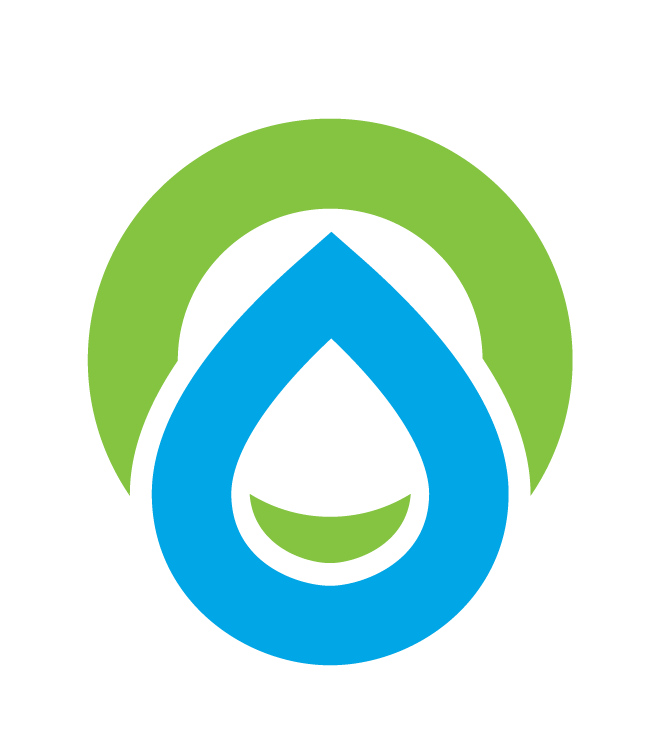 Short term
Consolidation of the sector
Refinancing existing assets
Cheap money is leaving the UK
More and more assets are coming to market
New projects?
Some RO, offshore wind, AD, biomass, etc but all rapidly decreasing
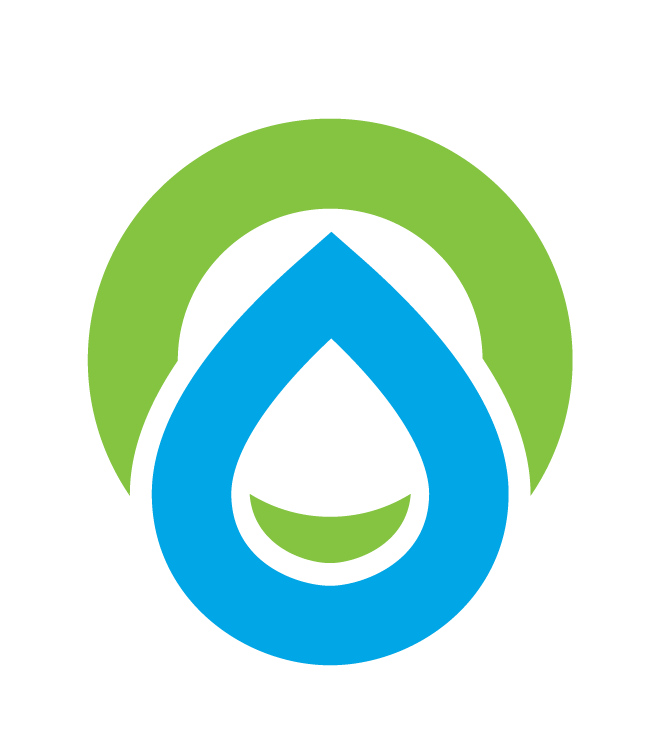 It’s all about
Grid parity

Access to cheap capital
Grid parity: ground mounted solar
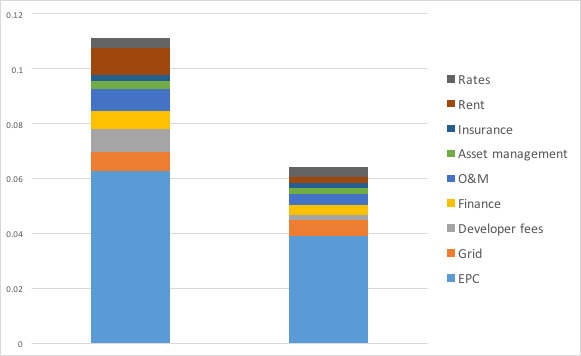 Impact of MIP and cost reduction
Required:
Lower cost of capital 

Vertical integration (higher PPAs)

Energy prices?
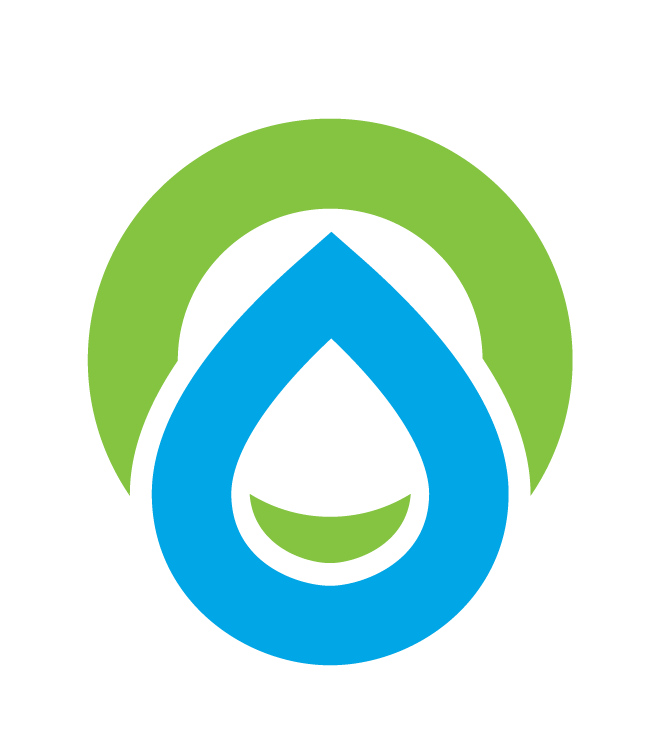 Community energy
Fundamentally, community energy has a 
	lower cost of capital than “regular” renewables 	
	(equity maxed at 6-7% vs >10%)
In practice, cost of capital higher:
Share offer - timing
Lower leverage factors
Underwriting requirements
Expensive construction, bridge, mezzanine finance
And: no refi to institutional investors, no access to low cost longer term capital
And – no community energy supply business exists as of yet
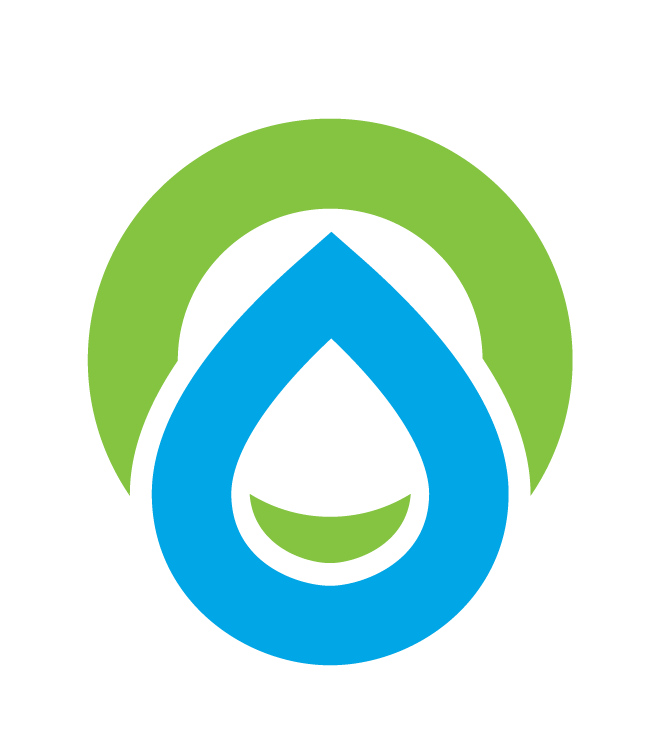 Community energy
Initially some extra support (cFIT, SITR)

Afterwards – financial instruments at commercial levels:
Underwriting of share offers
Community-owned bonds
Flexible mezzanine instruments
Affordable senior debt for community instruments

 Parity with “regular” – all projects community?
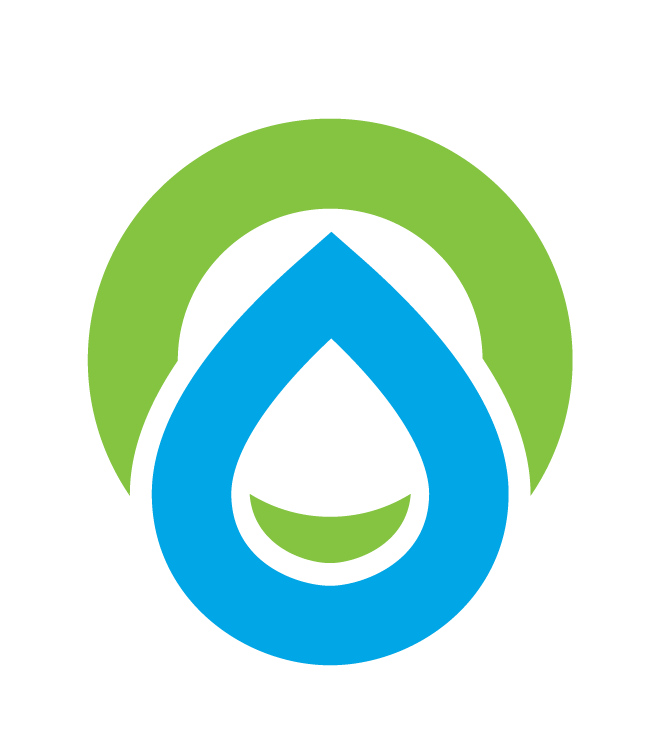 Pathways to parity: We are almost there!
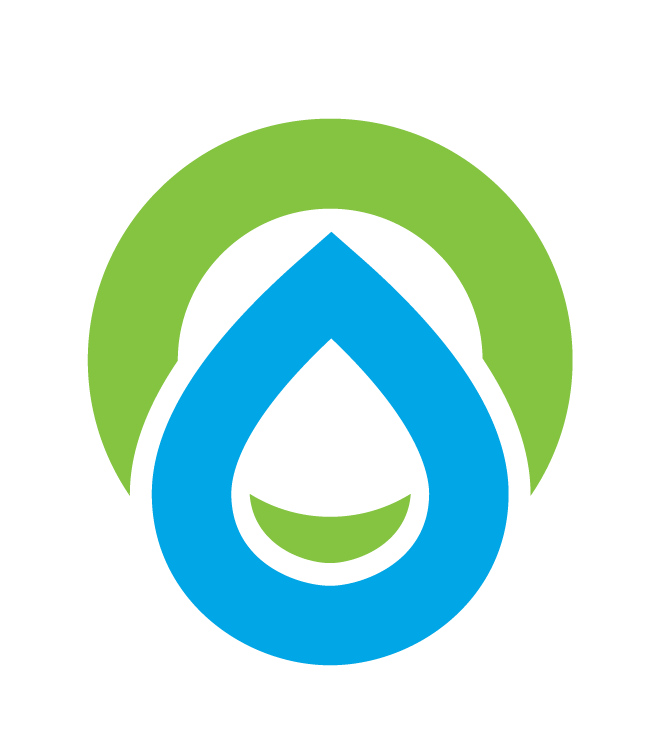 Cheap capital
Money is leaving the UK as a consequence of government announcements – but money for refinancing still available
Community energy does not have easy access to cheap capital 
More assets coming to market
Prices of assets coming down
Competition for money going up
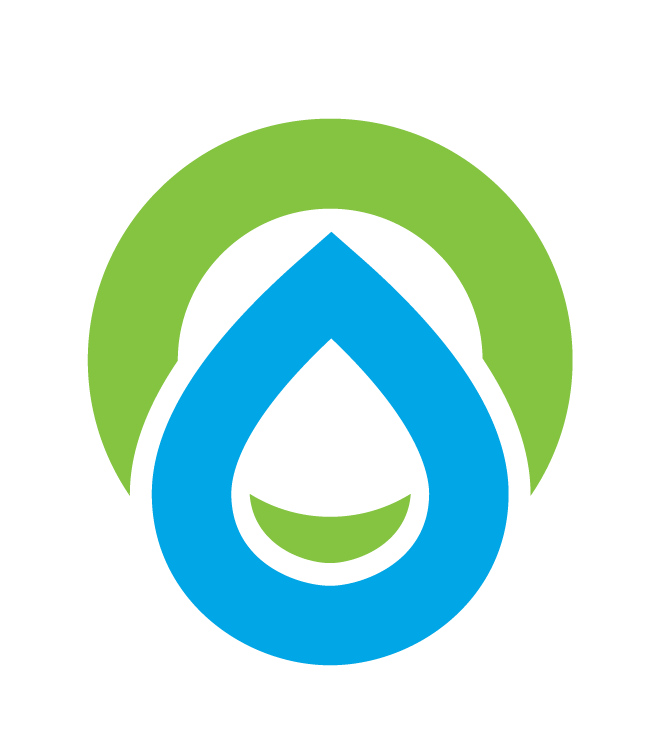 Cheap capital (2)
However, the divestment trend is continuing, with money looking for a home

source of new cheap money?
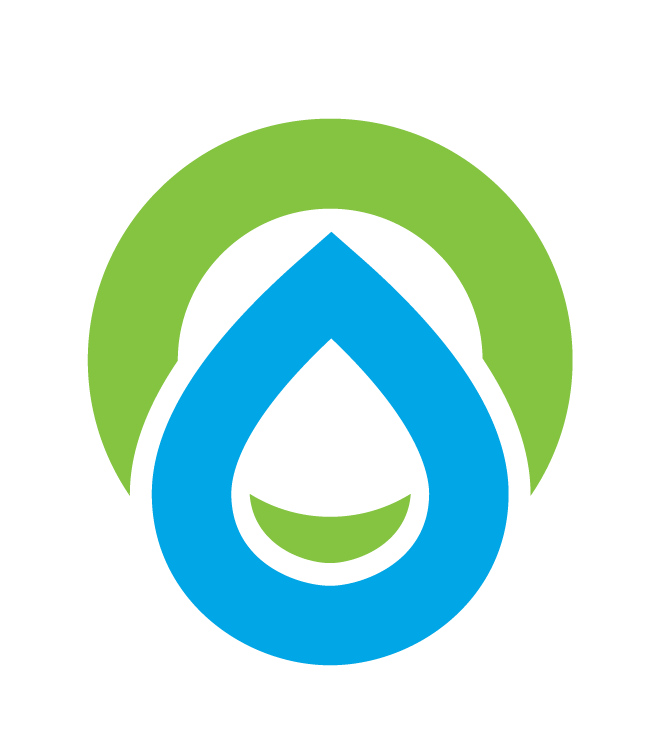 So concluding
Short term
Consolidation
Refinancing
Larger facilities to get access to institutional capital
Medium term
Grid parity
More cheap capital
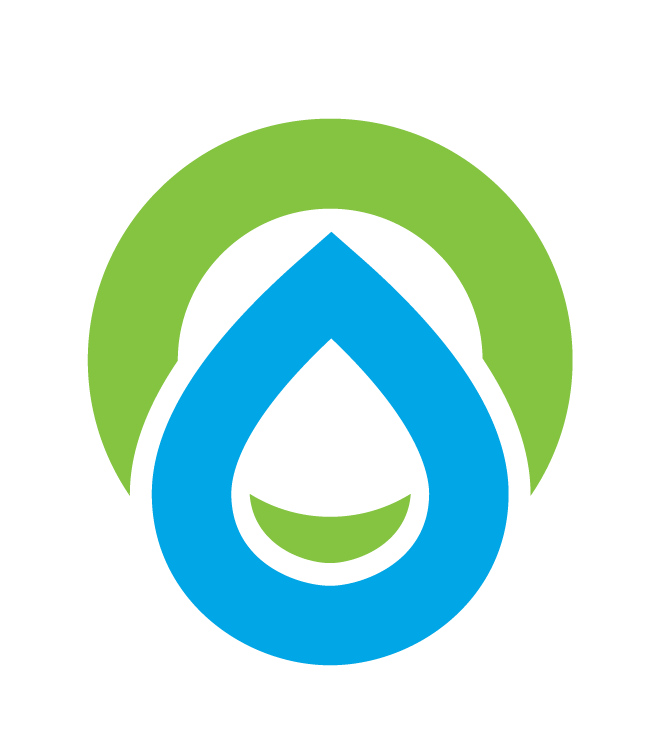 Jan-Willem Bode
jw.bode@mongoose.energy

07760 558 337
twitter.com/mongooseenergy
facebook.com/mongooseenergy


It is a revolution, we are at the beginning, but we are winning